EFFECTS OF A FLYWHEELS RESISTANCE TRAINING PROGRAM, WITH PRIOR STRETCHING, INTER-SET STRETCHING, OR NO STRETCHING ON FUNCTIONAL INDICATORS OF THE LOWER LIMBS
Logo da sua instituição
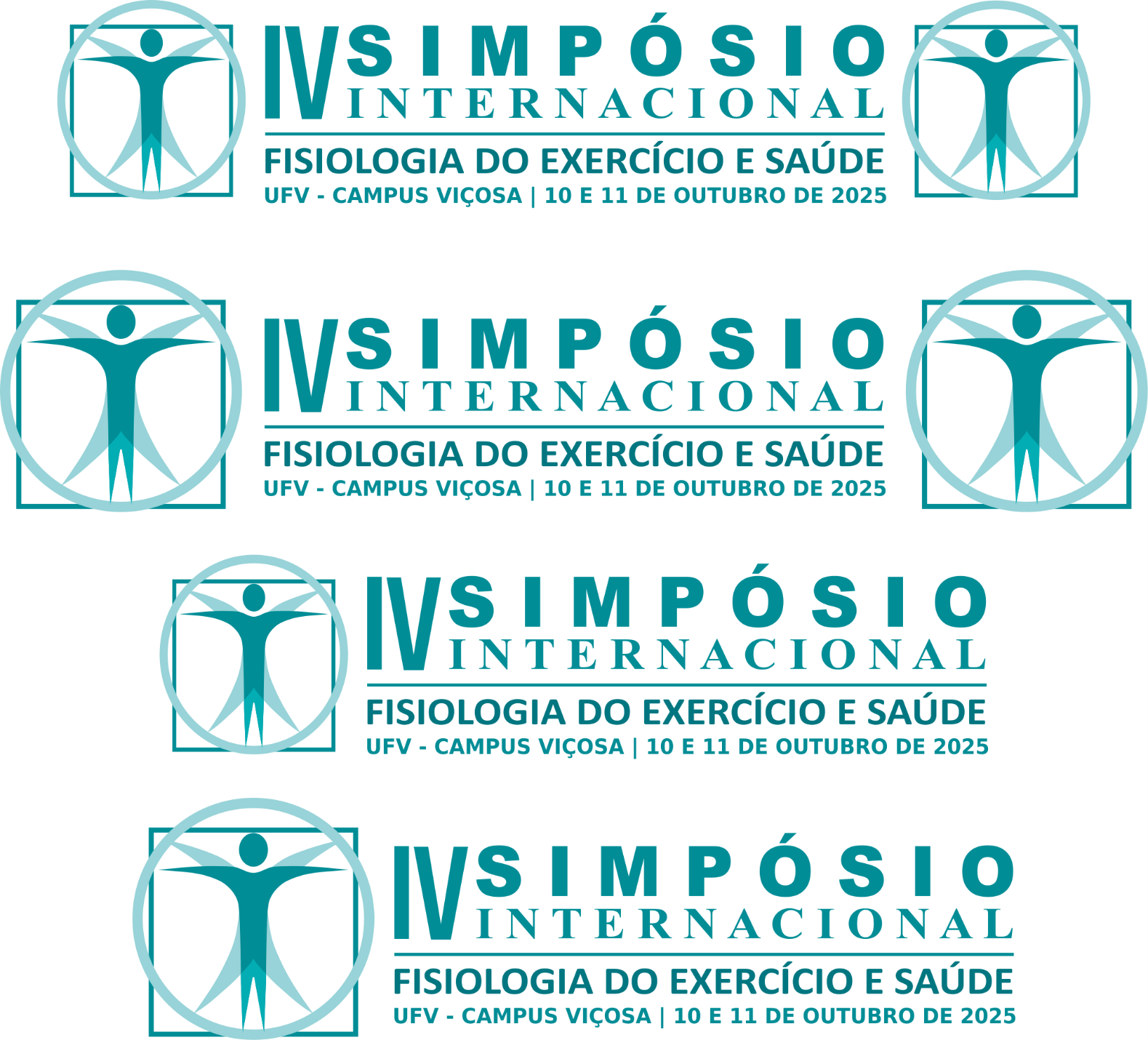 Logo do seu grupo/lab
Ítalo Santiago Alves Viana*; Leonardo Silveira Goulart Silva; Maria Eduarda Araújo Lara; Izabela Mendes Alves; Maria Luiza da Cruz Santos; Cláudia Eliza Patrocínio de Oliveira; Osvaldo Costa Moreira.
*italo.viana@ufv.br
RESULTS
INTRODUCTION
The main results showed a significant intragroup improvement in MVIC (F = 8.26; p = 0.008; η² = 0.23) and 1RM (F = 29.57; p < 0.001; η² = 0.51) for all three groups. However, no differences were found between groups. Muscle power showed no significant changes either within or between groups.
Flywheel resistance training (FRT) is characterized by eccentric overload following maximal concentric actions, occurring when the eccentric-to-concentric ratio exceeds 1, increasing mechanical output in the eccentric phase.
OBJECTIVE
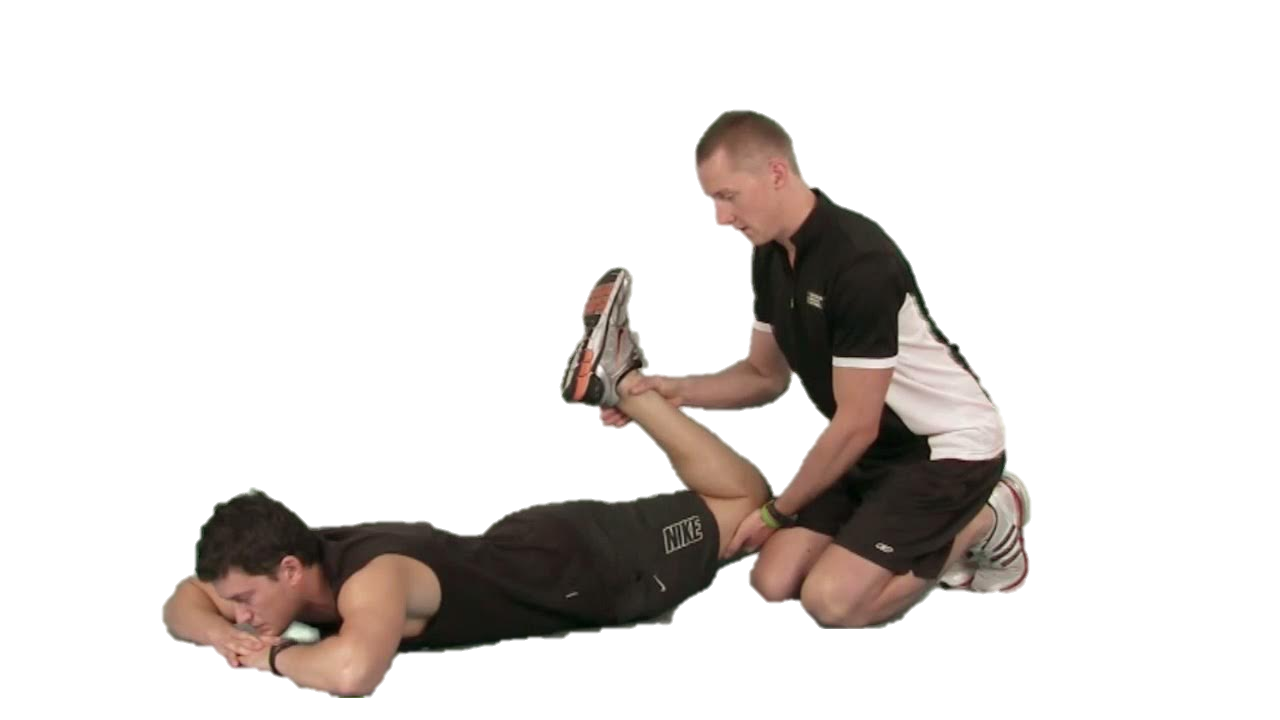 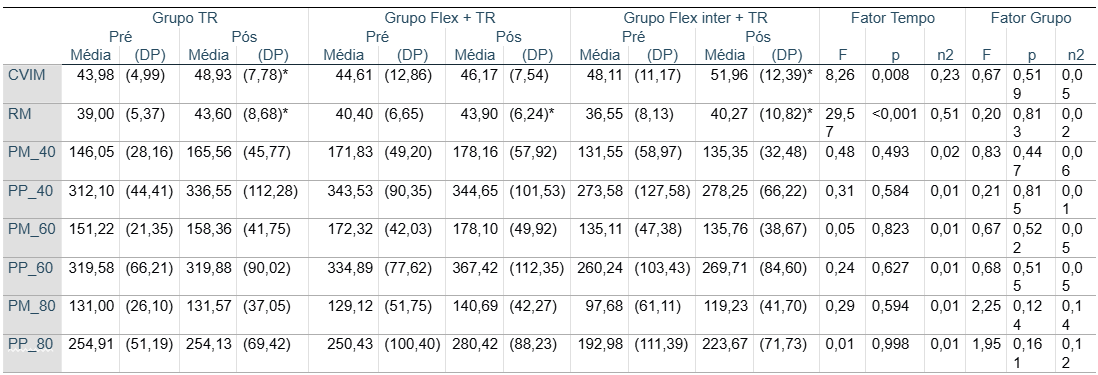 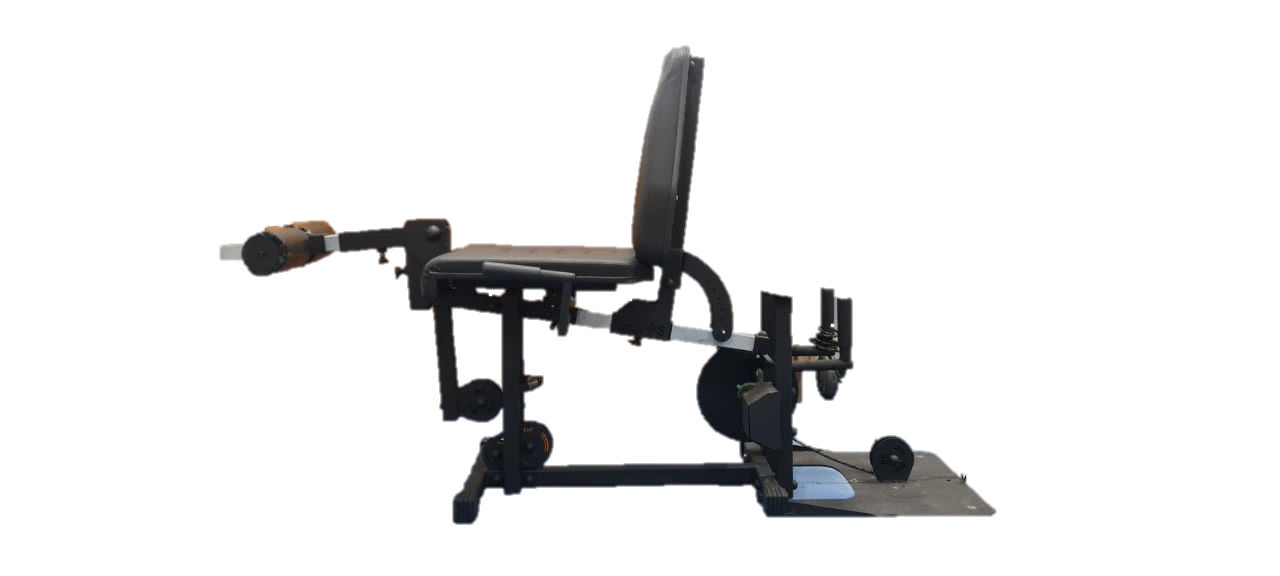 This study aims to analyze the effects of an FRT program with prior stretching (PS), inter-set stretching (IS), or no stretching on functional indicators of the quadriceps femoris muscle.
METHODS
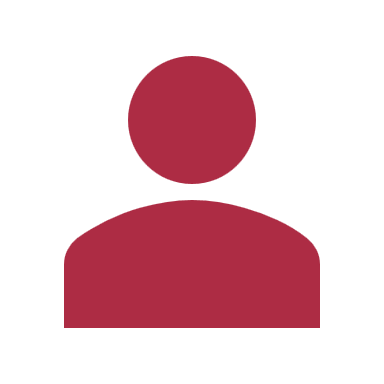 30 untrained men (18-25years)
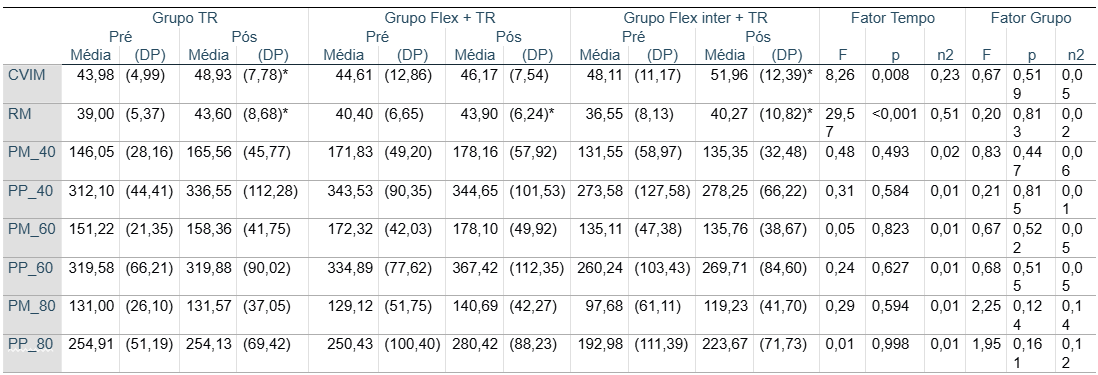 +
ISS
FRT
FRT
FRT
(N=10)
(N=10)
(N=10)
+
PS
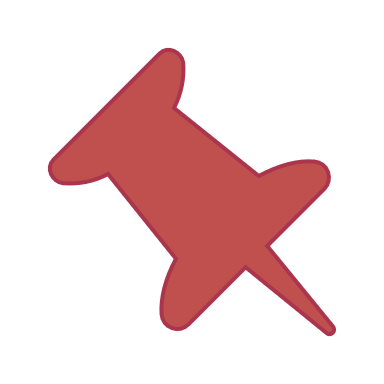 20 sessions (4×8-12reps) with a 0.055 kg·m²;

120s recovery, group 2 (4x30s+30s), group 3 (4x30s+90s rest)

Maximum Isometric Strength (MVIC), One Repetition Max. (1RM), and peak and mean power (40%,60%,80% of 1RM);
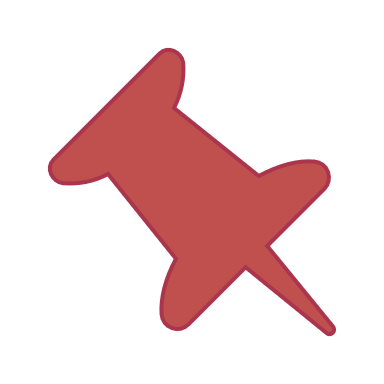 CONCLUSION
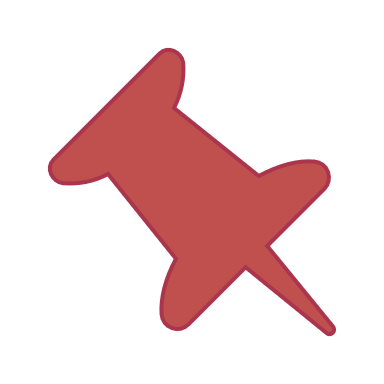 Then, it is concluded that in the present study, FRT promoted gains in isometric and dynamic muscle strength of the quadriceps, regardless of the addition of prior or inter-set passive stretching.
A two-way ANOVA was applied for intra and inter-group           analysis (p<0.05).
Logo da instituição que financiou seu estudo
Logo da instituição que financiou seu estudo
Logo da instituição que financiou seu estudo
Acknowledgment: